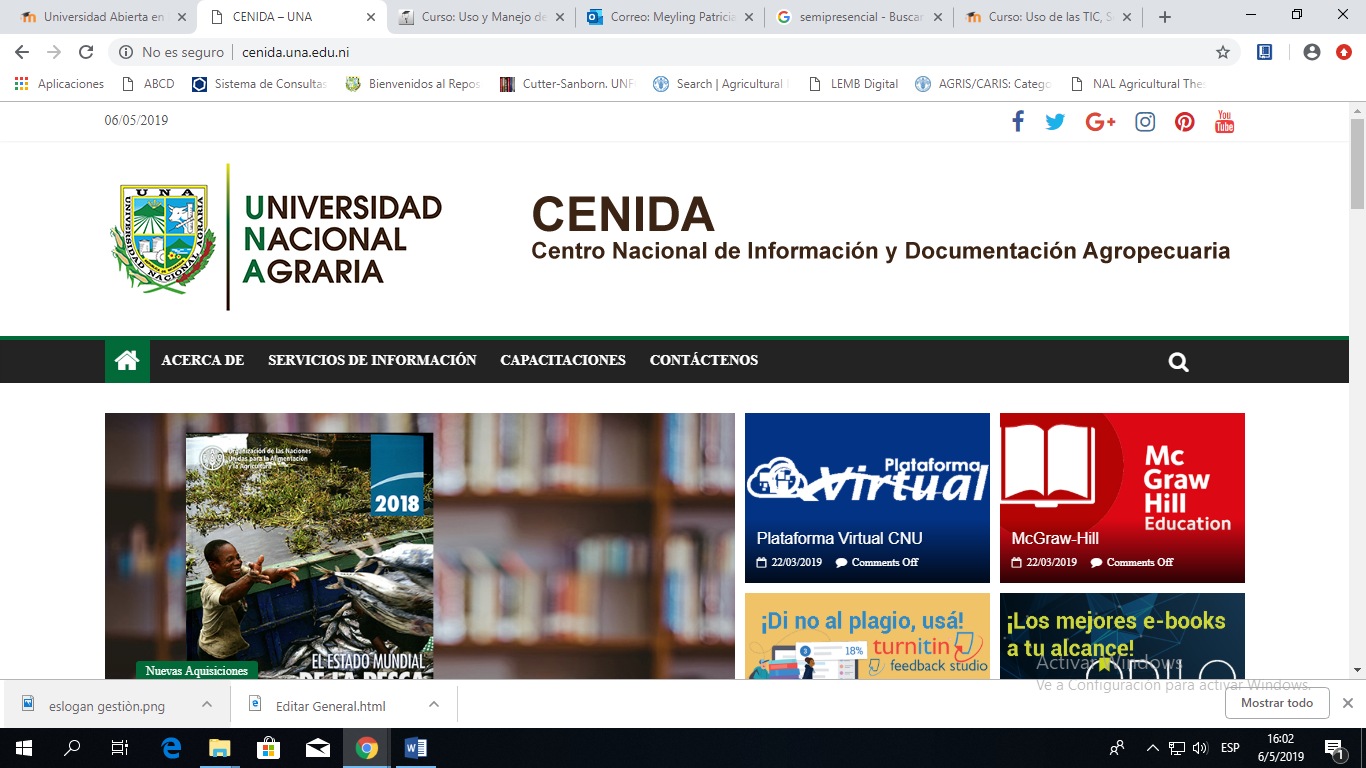 CURSO USO Y MANEJO DE LOS RECURSOS DE INFORMACIÓN
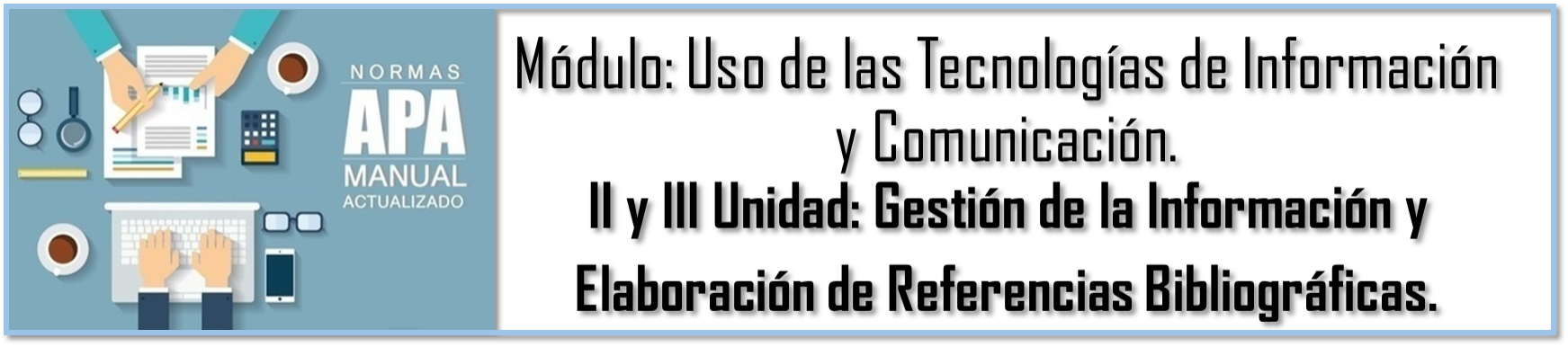 TEMA 2: ELABORACIÓN DE REFERENCIAS BIBLIOGRÁFICAS ELECTRONICAS Y ORDENAMIENTO
Contenido:
2.1 Aplicación de las normas APA en cada fuente de Información
electrónicas (Libros, Revista, Diarios y Tesis).
3. Ordenamiento de la lista de referencias
Introducción
La sociedad de la información demanda profesionales que se adapten:
APLICACIÓN DE LAS NORMAS APA EN FUENTE ELECTRÓNICAS
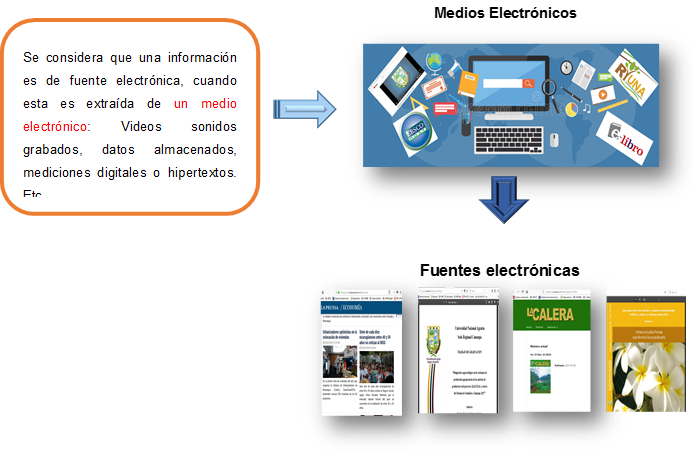 Consideraciones referencias fuentes en línea
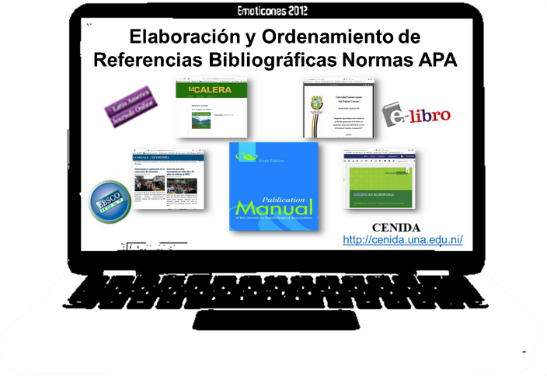 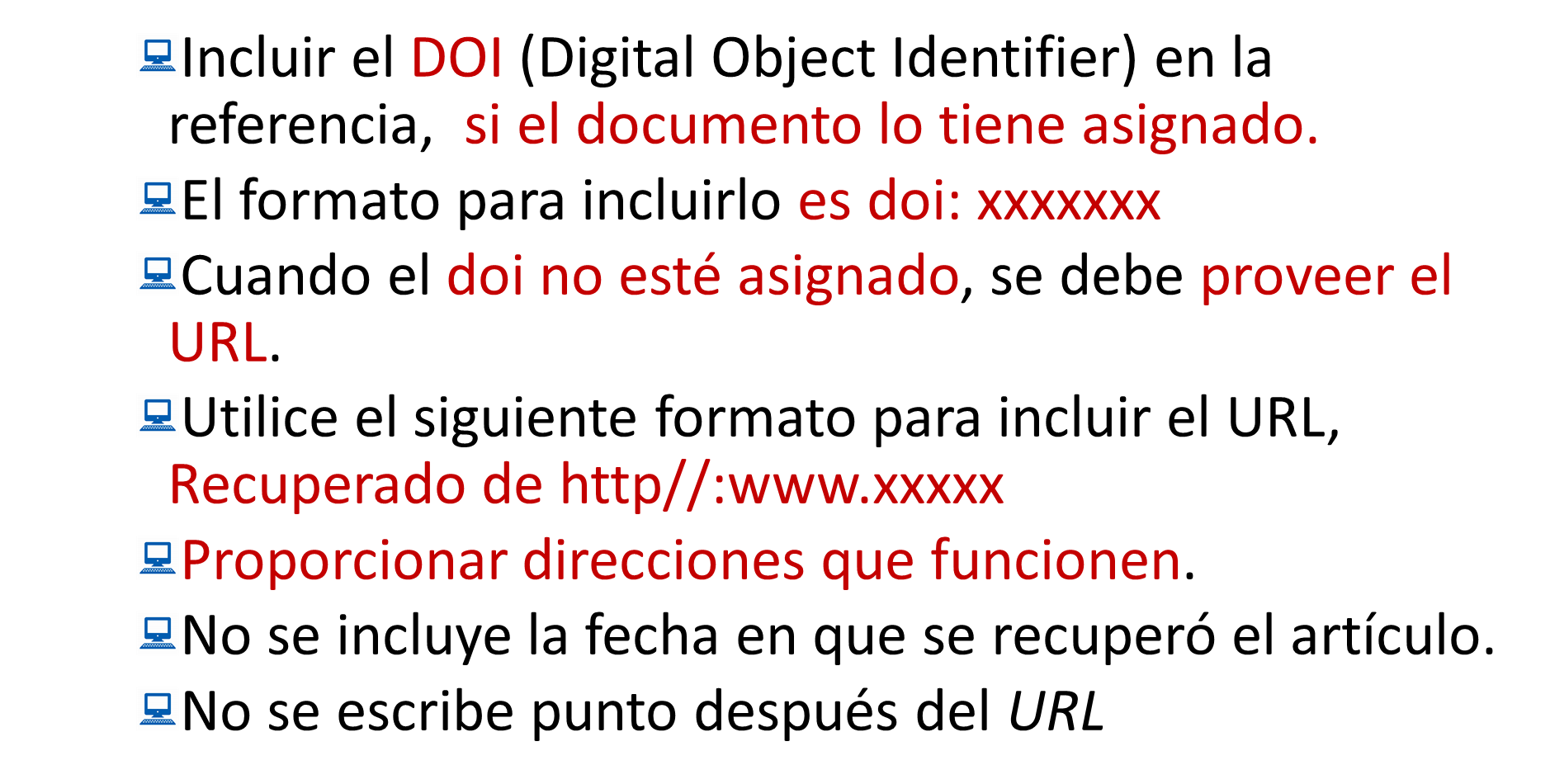 Libro Electrónico (p. 203; 20)
Tesis de una base de datos institucional (p. 208; 41).
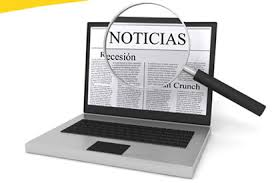 Artículo de periódico en línea (p. 200; 11).
American Psychological Association (APA)
Sexta edición
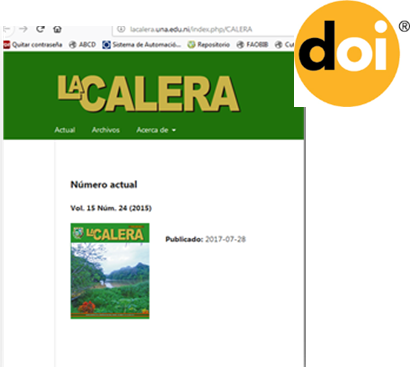 Artículo de Revista en línea con DOI (p. 198).
American Psychological Association (APA)
Sexta edición
Artículo de revista en línea (p. 200; 8).
American Psychological Association (APA)
Sexta edición
Orden de las Referencias Bibliográficas
Alfabetice iniciando con el apellido del autor letra por letra.
Palabra por palabra si es autor corporativo a partir de la primera
 palabra significativa del nombre, no use siglas.
Por la primera palabra significativa del título si la publicación 
no tiene autor.
La Lista se iniciara en una nueva página.
Se aplicara una sangría francesa si la referencia ocupa 
más de una línea.
Reglas para ordenar varios trabajos con el mismo primer autor… (p. 182)
Reglas para ordenar varios trabajos con el mismo primer autor… (p. 182)
Reglas para ordenar varios trabajos con el mismo primer autor… (p. 182)
Los trabajos realizados por diferentes autores con el mismo apellido se ordenan alfabéticamente por la primera inicial 
Ejemplo:
López Rodríguez, G
López Rodríguez, J.
Alfabetice los autores corporativos como asociaciones o dependencias gubernamentales, a partir de la primera palabra significativa del nombre. 
NOTA: Escriba los nombres oficiales completos.
Ejemplo: Universidad Nacional Agraria. (2011). Plan Operativo Anual. Managua
Reglas para ordenar varios trabajos con el mismo primer autor
Las referencias con el mismo autor (o con los mismos dos o más autores en el mismo orden), con la misma fecha de publicación se ordenan alfabéticamente por el título (excluyendo los artículos Un, Una o El o La)
Ejemplo:
Alemán Zeledón, F., y Jiménez, E. (2010a). El impacto de las malezas en el cultivo del maíz.
Alemán Zeledón, F., y Jiménez, E. (2010b). Resultados del experimento en tomate.
Reglas para ordenar trabajos con autores corporativos o sin autores (p. 183)
Alfabetice la palabra Anónimo completa si el trabajo se rubrica como Anónimo.

Alfabetice por la primera palabra significativa del título, si no hay autor. 
                        El amor en los tiempos del cólera….
Lista de referencias
American Psychologycal Association (2010). Manual de Publicaciones de la American Psycholo gical Association (6ta. ed.). México, D.F.: El Manual Moderno
APA Style: Learning APA Style. (2019). Recuperado de https://www.apastyle.org/learn/index?tab=2
Díaz, M. (2008). Acceso a Recursos de Información . Managua.
Gestión del conocimiento versus gestión de la información/Viviana Fernández Marcial. En: Investigación Bibliotecológica, archivonomía, bibliotecología e información. Vol. 20 No 41. Jul.-Dic. 2006.
Miranda Arguedas, A. (2009). Retos de la Alfabetización Informacional. Managua.
Normas APA. (2019). Formato de documento con normas APA. [Online] Obtenido de http://normasapa.com/formato-apa-presentacion-trabajos-escritos/ 
Normasapa.net. (2019). Nuevos Modelos de Citas y Referencias APA 2016. [Online] obtenido de http://normasapa.net/nuevos-modelos-de-citas-y-referencias-apa-2016/ 
Sierra Bravo, R. (1999). Tesis doctorales y trabajos de investigación científica: metodología general de su elaboración y documentación  (5ª. ed.).Madrid: Paraninfo. 
Universidad Centroamericana. (2011). Guía para elaborar citas y listas de referencias. Managua: Autor.